Практика использования возможностей  РДДМ «Движение первых» по профилактике асоциального поведенияПервичное отделение РДДМ МБОУ СОШ п. Таватуй
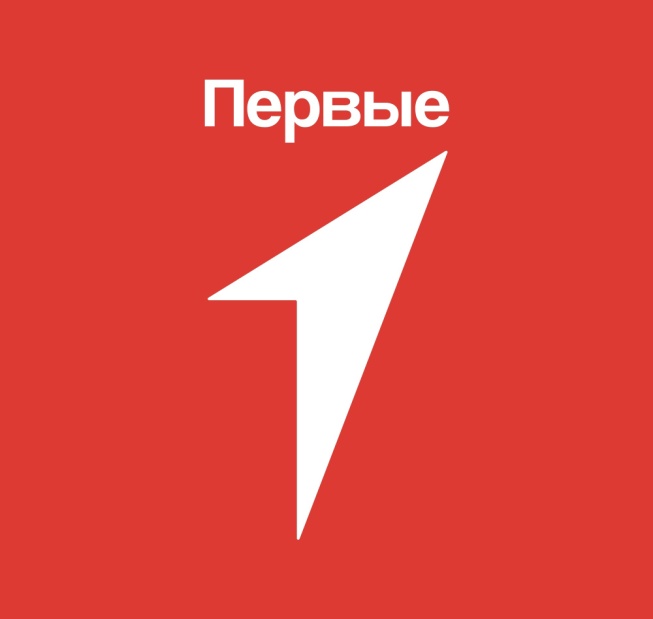 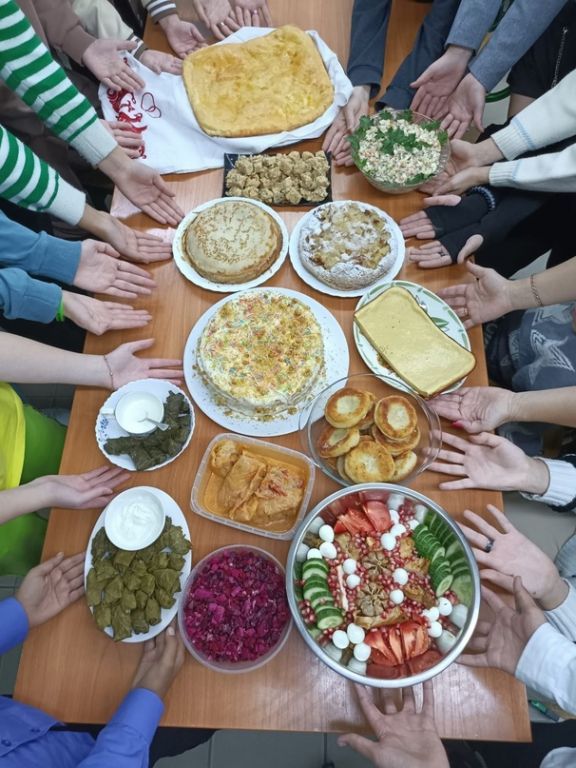 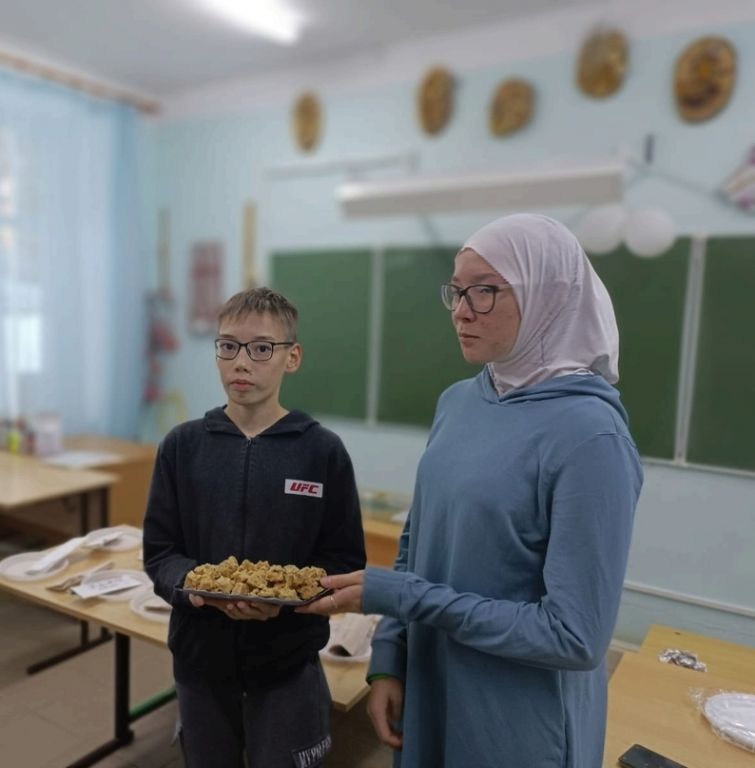 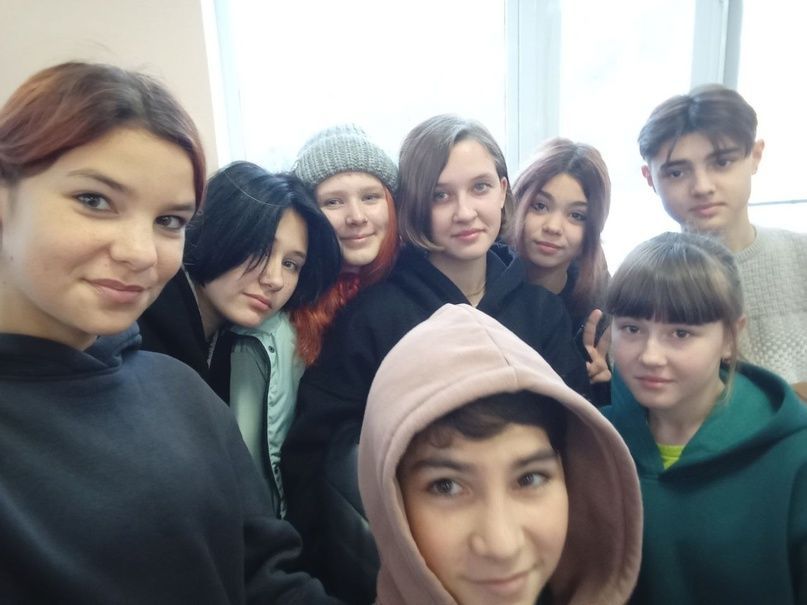 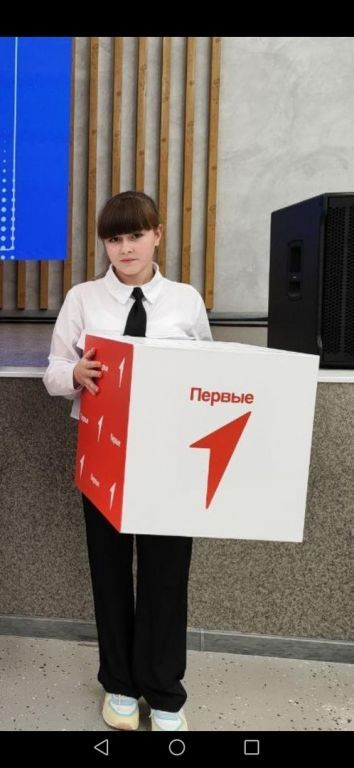 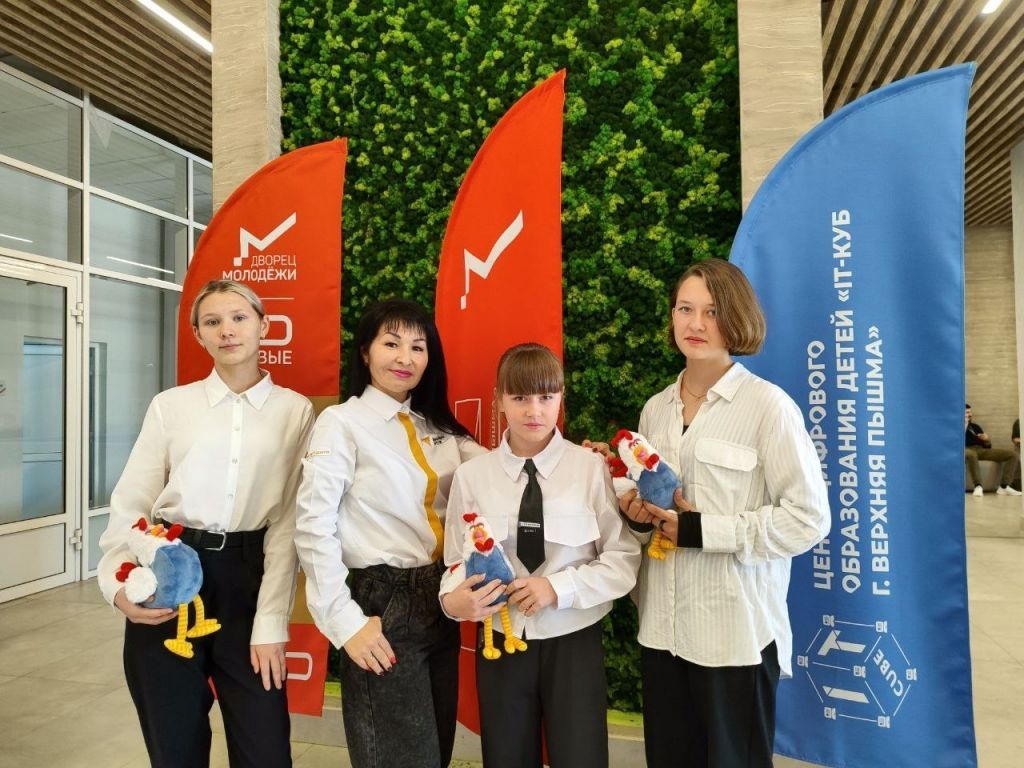 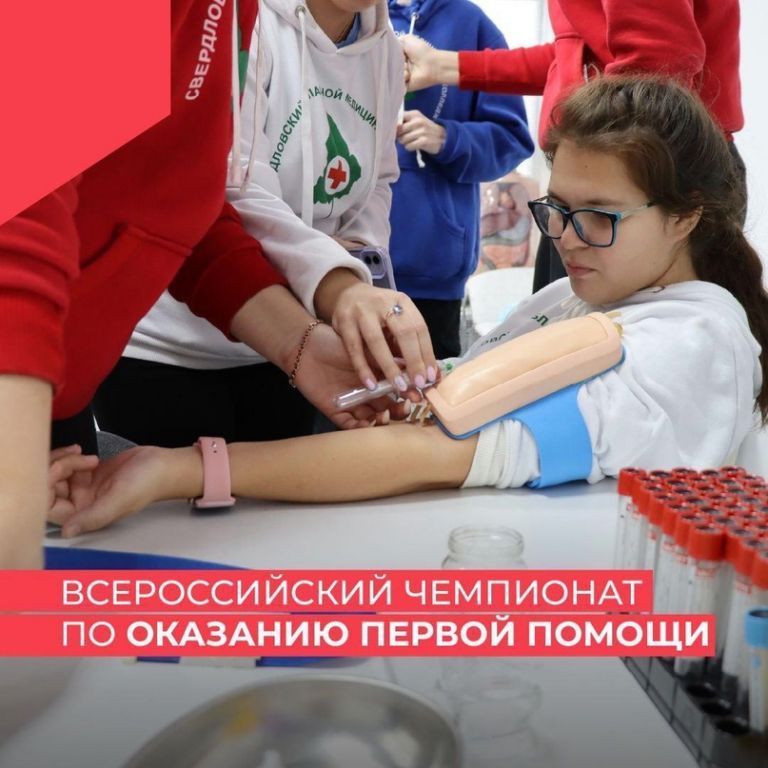 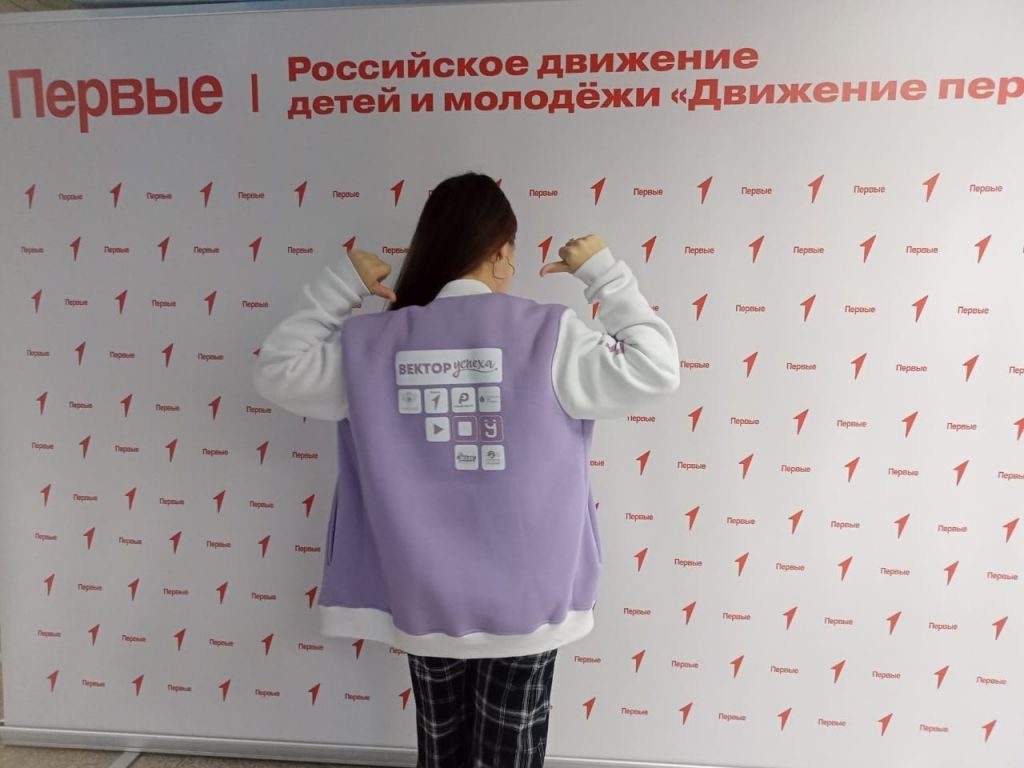 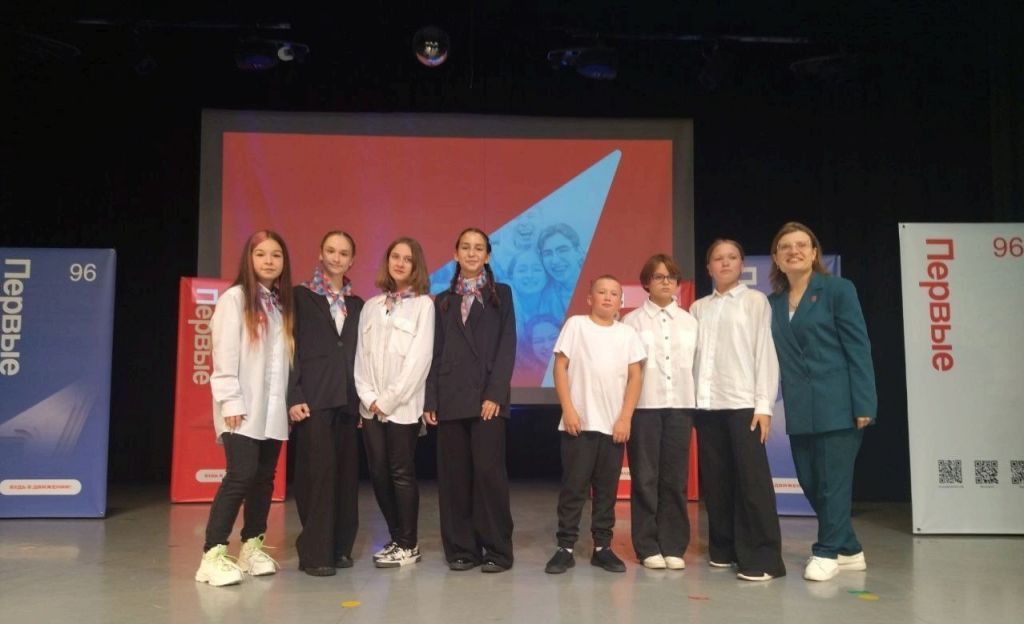 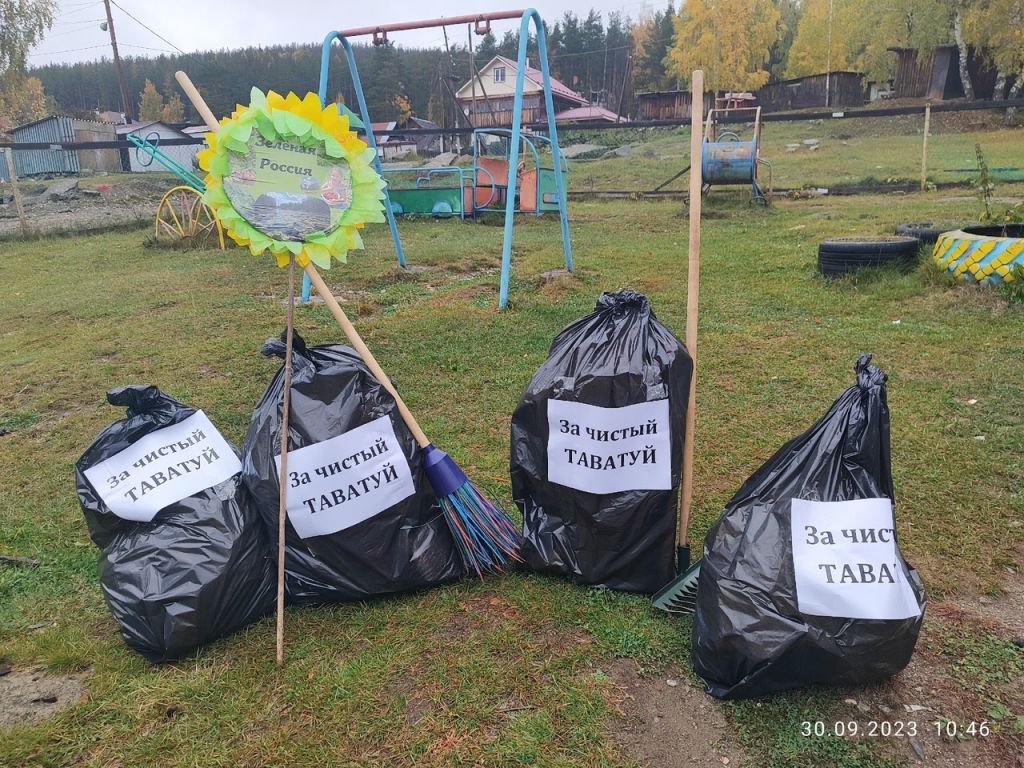 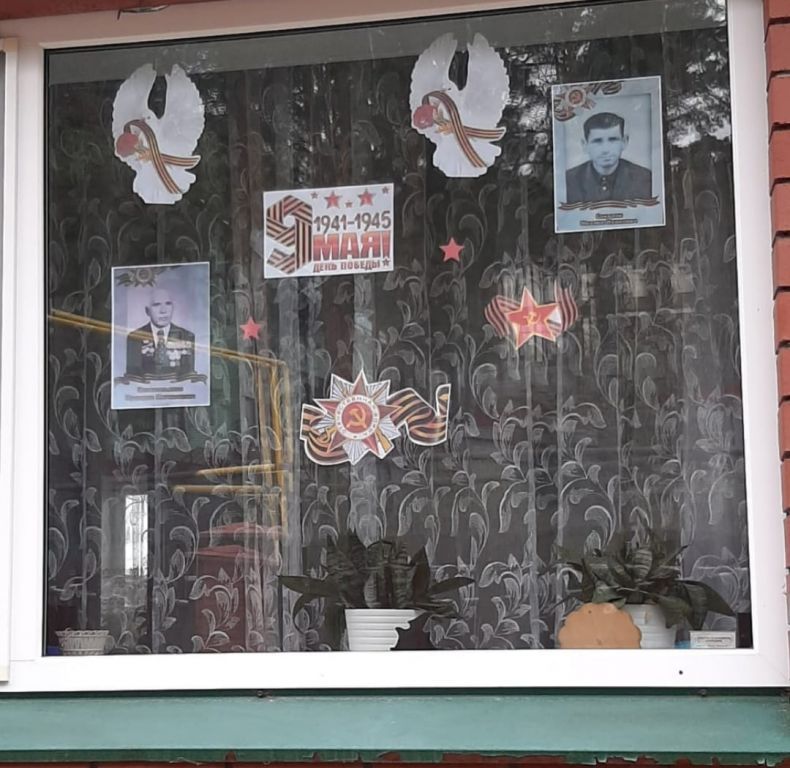 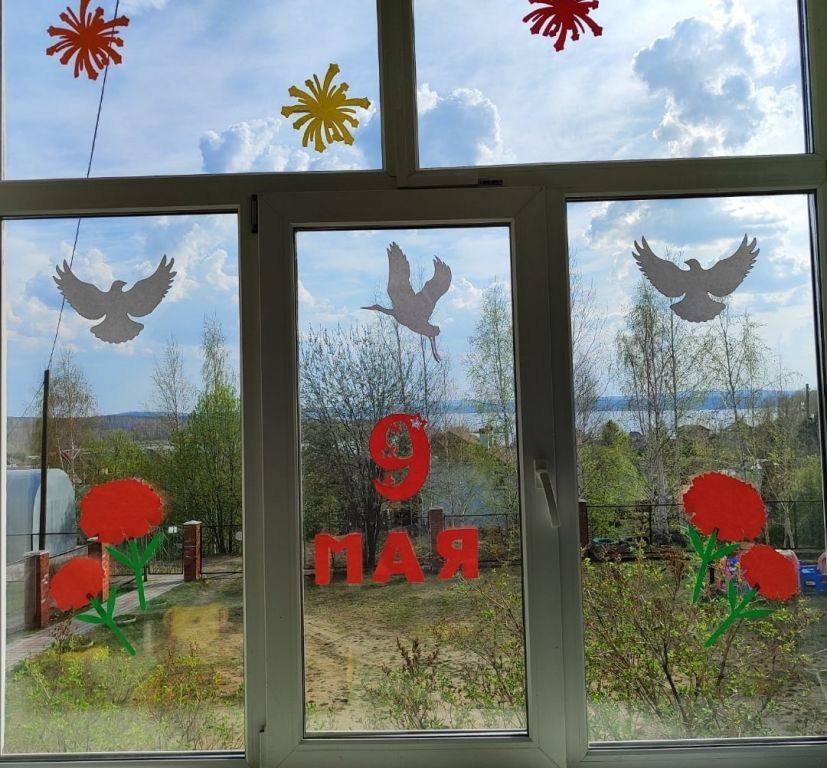 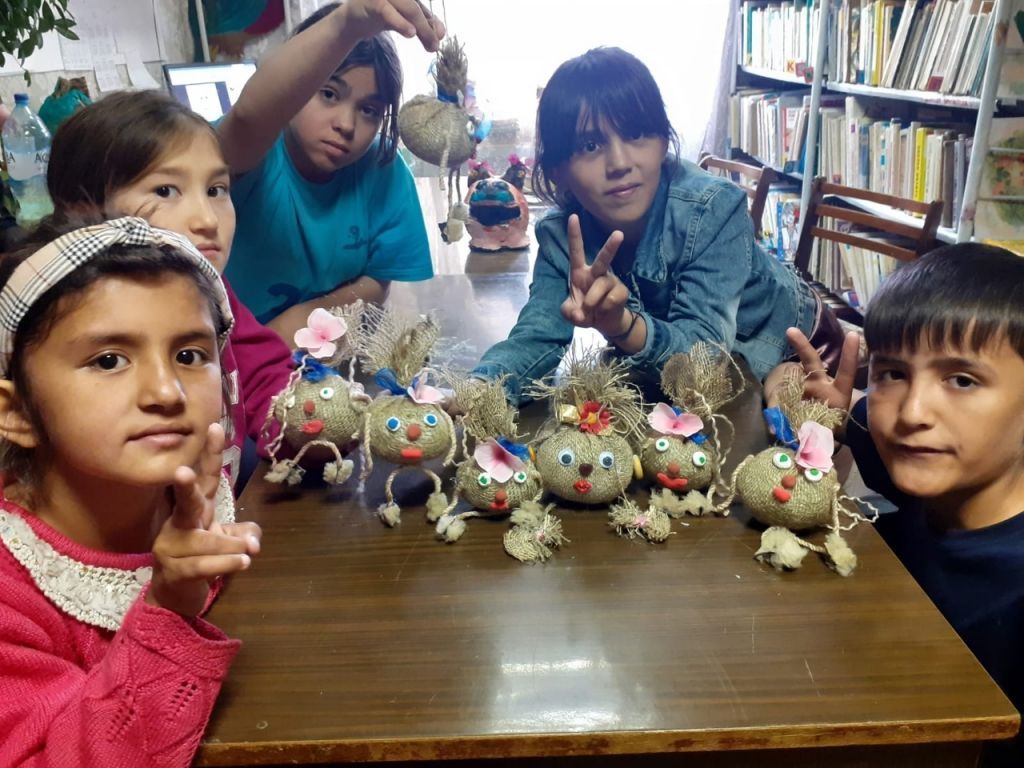 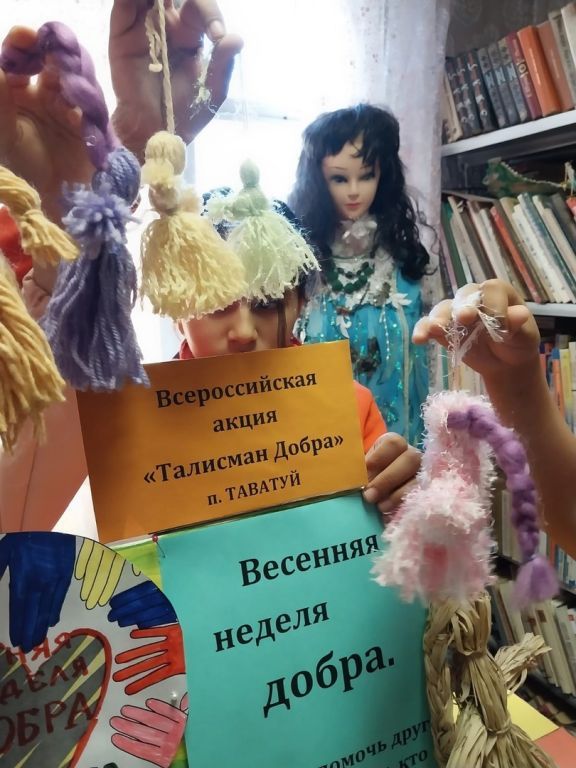